《交往与合作》
增进和维护人际关系
01
教学分析
目
02
教学设计
录
03
教学实施
04
教学评价
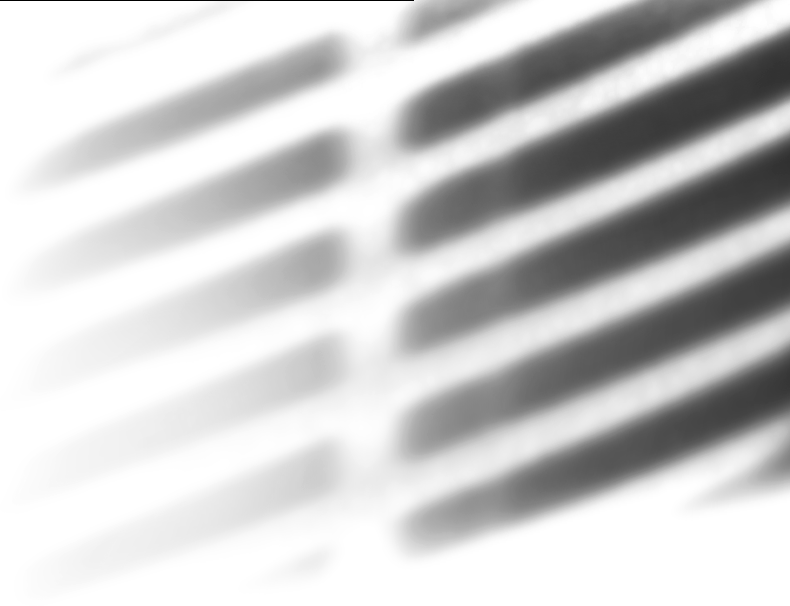 教
分
学
析
jiao
fen
xue
xi
教学分析
选题背景
人际关系的好坏往往是一个人心理健康水平和社会适应能力的综合体现
在困扰中职学生的各项心理问题中，人际交往占据着很大的比例。
培养良好的人际交往能力，不仅是学生生活需要，更是将来适应社会的需要
教学分析
课程分析
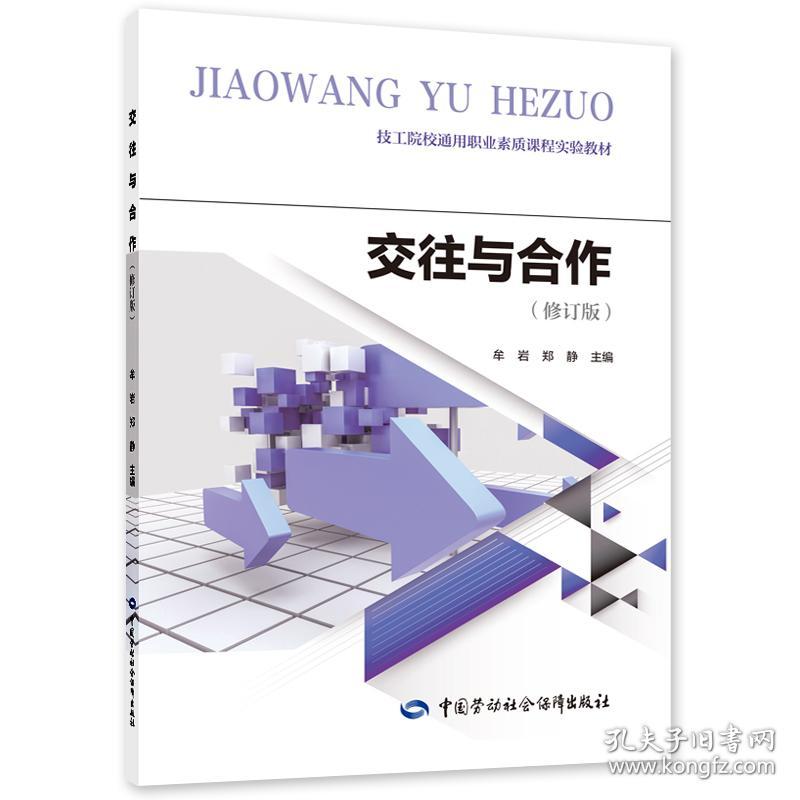 《交往与合作》
牟岩  郑静   主编
通用职业素养是从业人员除所需要的专业知识和技能外，再职业活动中所表现出来的最关键、最核心的综合品质和能力，是从业人员职业理想信念、职业基本意识、通用职业能力、通用职业知识等方面的综合体现。
本课程以学生终身职业发展为目标，以实用性、有效性和综合性为原则，根据职业发展所需要的各项职业素质构建课程体系和内容，以学生为主体进行教学设计并安排教学活动，强化学生通用职业能力的培养。
以学生需要为中心；以职业发展为核心；以能力培养为重心。
教学分析
章节价值
地位
“增进和维护人际关系”这一章节在整个课程的第一单元第三课，是建立良好人际关系中重要的一课，结合生活实例、课堂训练等形式来提升增进和维护人际关系的能力。
作用
既可以培养自身言行一致、尊重他人的良好品质，也可以提高学生的思想高度，帮助学生形成健康而稳定的三观，为工匠精神和劳动精神的浸润提供良好的基础。
教学分析
热情好动，年轻好胜
礼仪修养，人际交往初印象
专业能
力基础
学生基
本情况
缺乏试练
缺乏一定的沟通方法和技巧
学情
分析
不喜欢纯理论教学
学习态度端正
学习能力
及态度
学习习惯
及特点
喜欢行为引导型教学.探究式学习
自主学习能力较低
对实用型的知识兴趣较大
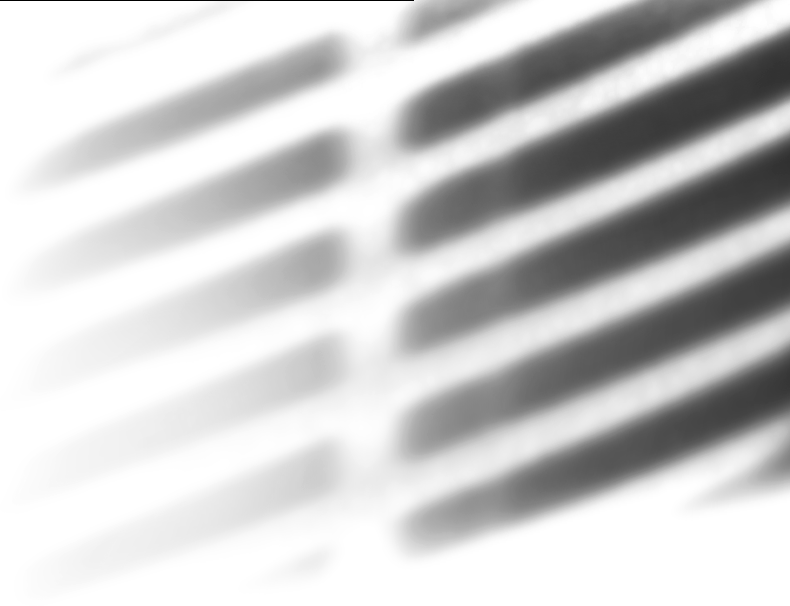 教
设
学
计
jiao
she
xue
ji
教学设计
学习目标
课中目标
认识到人际关系的重要性；树立“增进和维护人际关系，关键在自己”的意识，掌握人际交往的原则和技巧。
课前目标
课后目标
学以致用，引发思考，学会观察和记录，培养自身言行一致尊重他人的良好品质。
能够自主完成课前学习任务并积极思考。
以学生为主体，以实用性、
有效性和综合性为原则，合理设置
学习目标，培养提升学生的通用职业素质。
教学设计
学习内容
增进和维护人际关系
那些帮助我们建立良好第一印象、顺利打开人际交往大门的因素，在深度交往中将继续有效——如果我们在与他人刚开始交往时就有礼得体，友善真诚，深度交往时也应继续保持，我们必须牢记：无论何时，我们都要注意以良好的基本素养去处理人际交往中的一切关系。
        除此之外，在深度交往中，我们还需要了解和掌握这样一些基本原则来增进和维护人际关系。
三大原则
尊重他人
言行一致
互惠互利
①乐于助人与适当求助相结合。
②区分互惠互利与相互利用。
③避免不恰当利用人际关系，做一些违背法纪的事情。
①诚实守信，不恶意骗人
②说话有分寸
③做事有首尾，考虑对他人的影响
①善于发现别人的优点，给与真诚赞美
②善于接纳不同的处事风格.思维方式.行为习惯
③在意爱他人感受，重视他人利益
教学设计
重难点
难点
重点
nodus
emphasis
运用理论知识处理实际生活种遇到的
人际关系问题。
掌握言行一致、尊重他人及互惠互利原则
的内容和应用
难点化解
重点化解
Solution
Solution
通过情景模拟和对比，分析言行一致
和尊重他人的几种表现。
小组讨论时的演练环节，尝试运用学到
的知识和技巧来模拟练习。
教学设计
学习资源
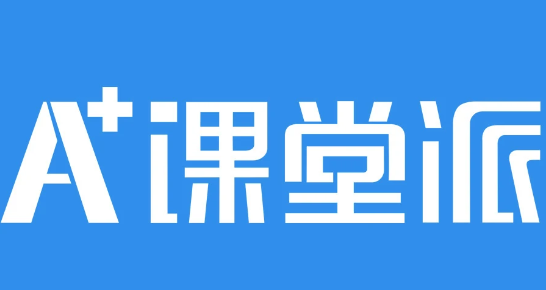 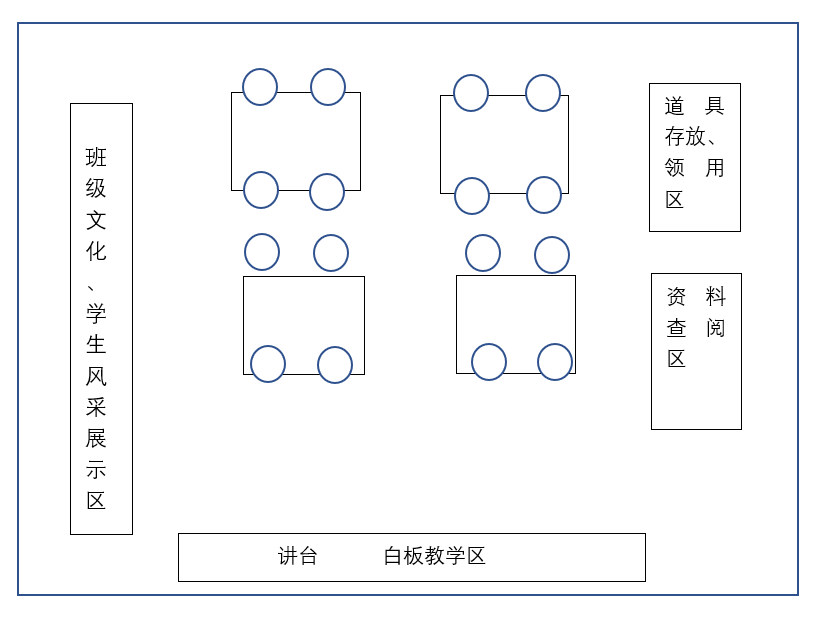 课外学习资源
课堂派平台
网络视频软件
视屏网站
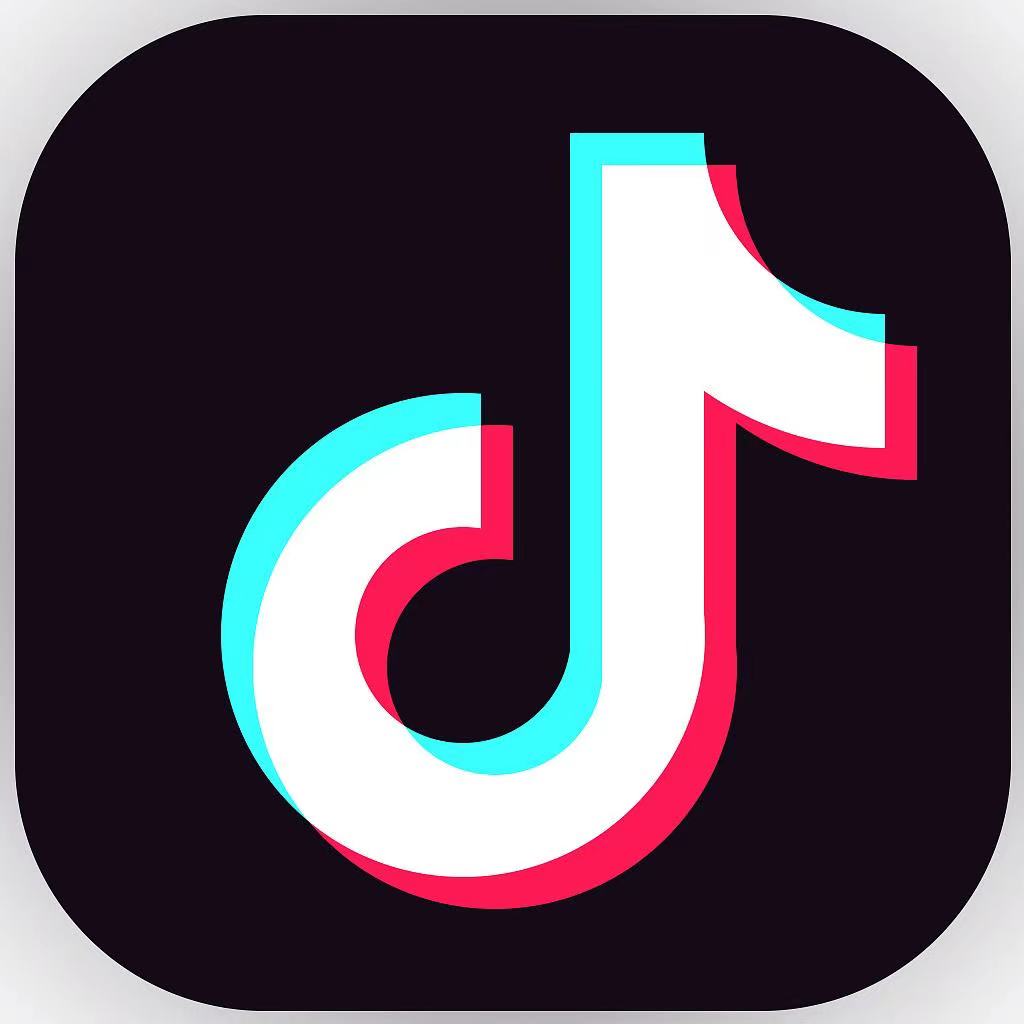 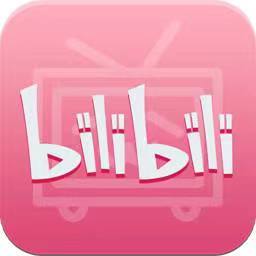 课堂教学资源
1.教学区
2.班级文化.学生风采展示区：
3.道具存放.领用区：
4.资料查阅区：
教学设计
行为引导
任务驱动
教学方法
合作讨论
情景体验
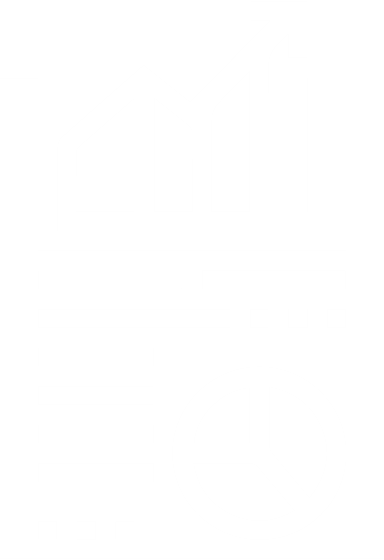 案例分析
教学设计
课后
课前
课中
布置课前学习任务
拓展提升
实施教学
学习不仅仅发生在课堂上，而应体现在生活的无数个瞬间，贯穿人生的每个阶段。
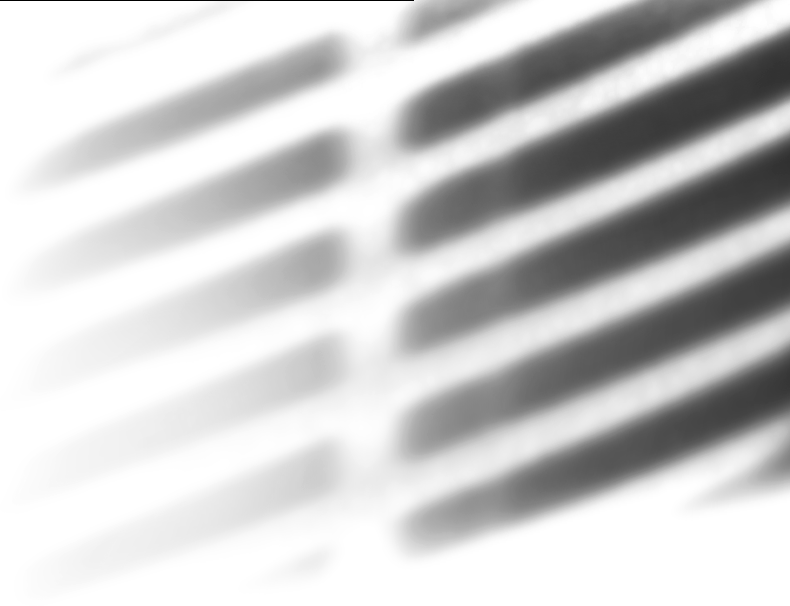 教
实
学
施
jiao
shi
shi
xue
教学实施
教学流程及时间分配
情景体验
课前学习任务检查
任务实施
教师总结
5分钟
5分钟
30分钟
10分钟
5分钟
15分钟
5分钟
5分钟
成果展示评价
教学准备
学生总结
任务导入
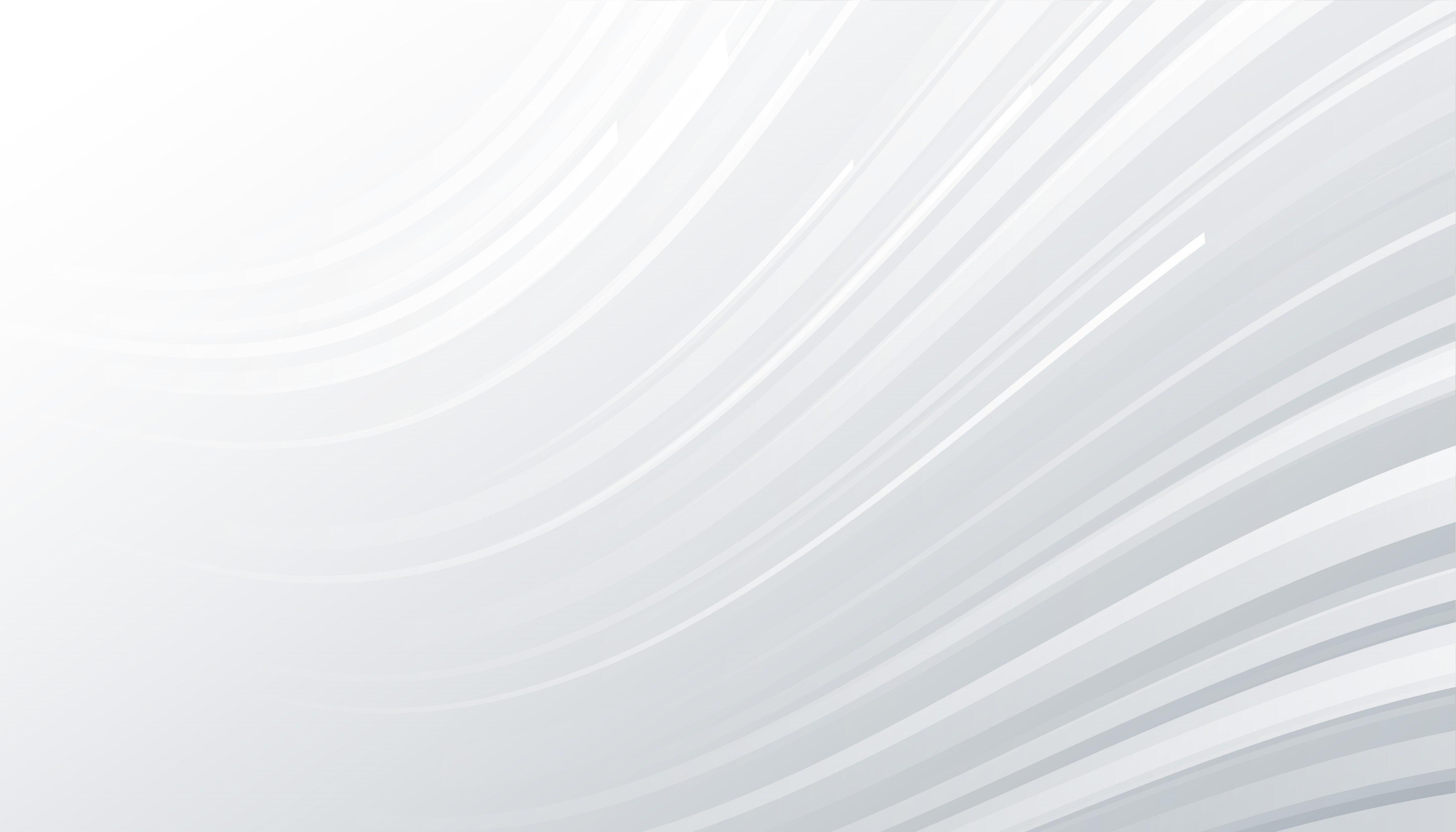 教学实施
课前——布置学习任务
设计意图
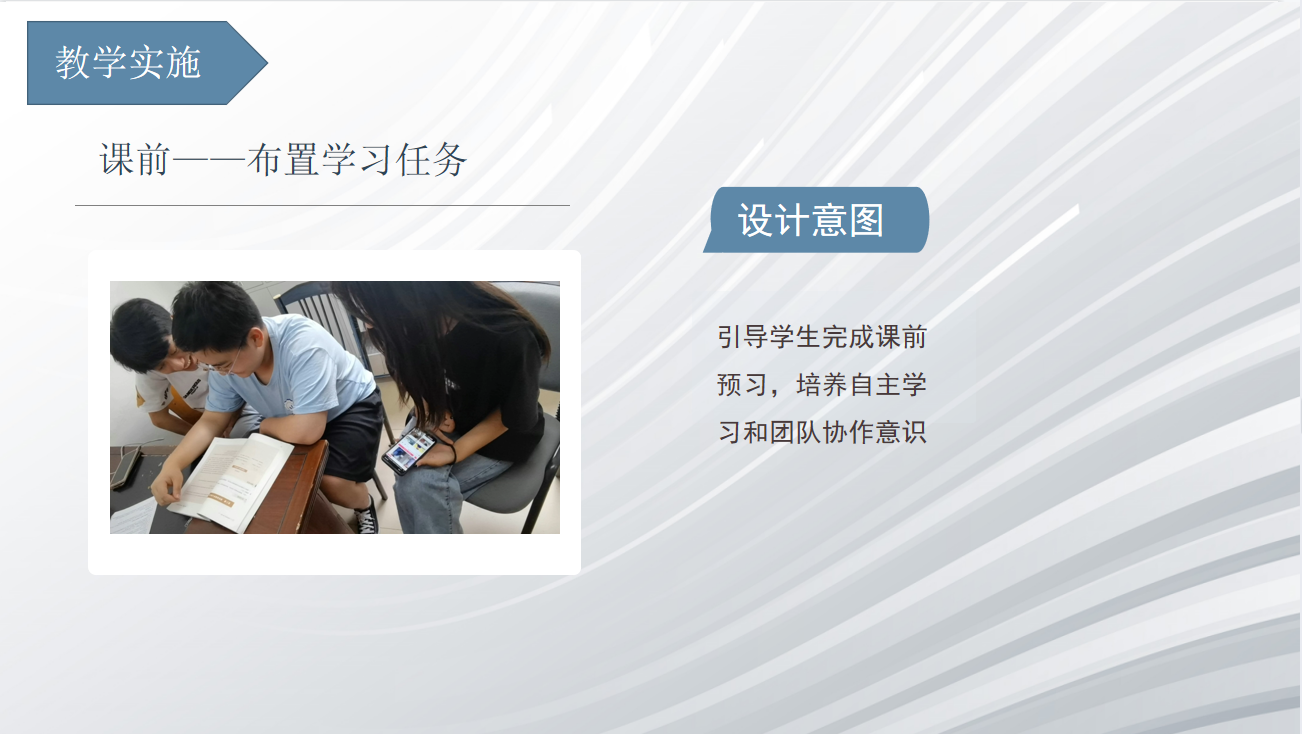 引导学生完成课前预习，培养自主学习和团队协作意识
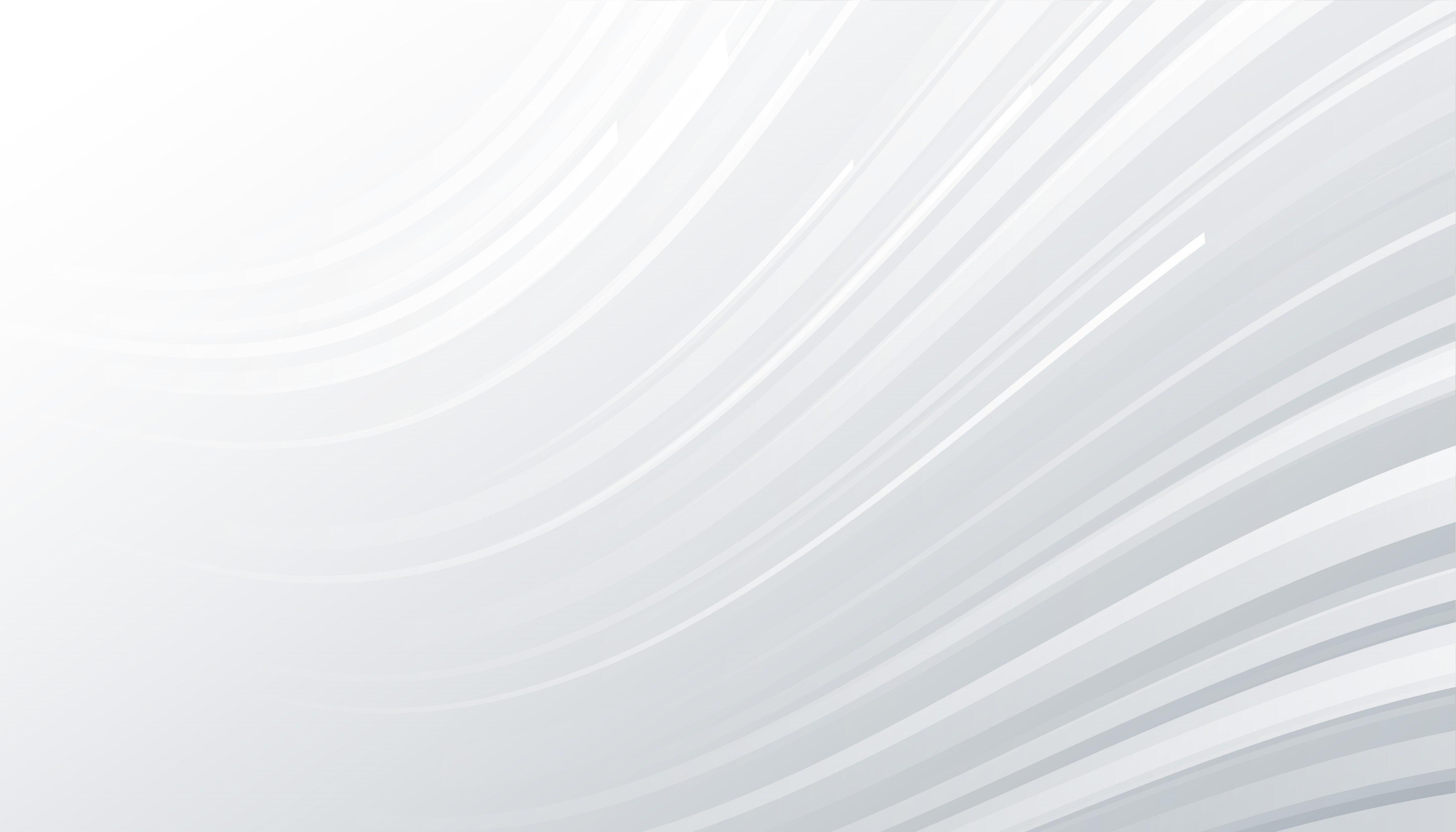 教学实施
课中——教学准备
设计意图
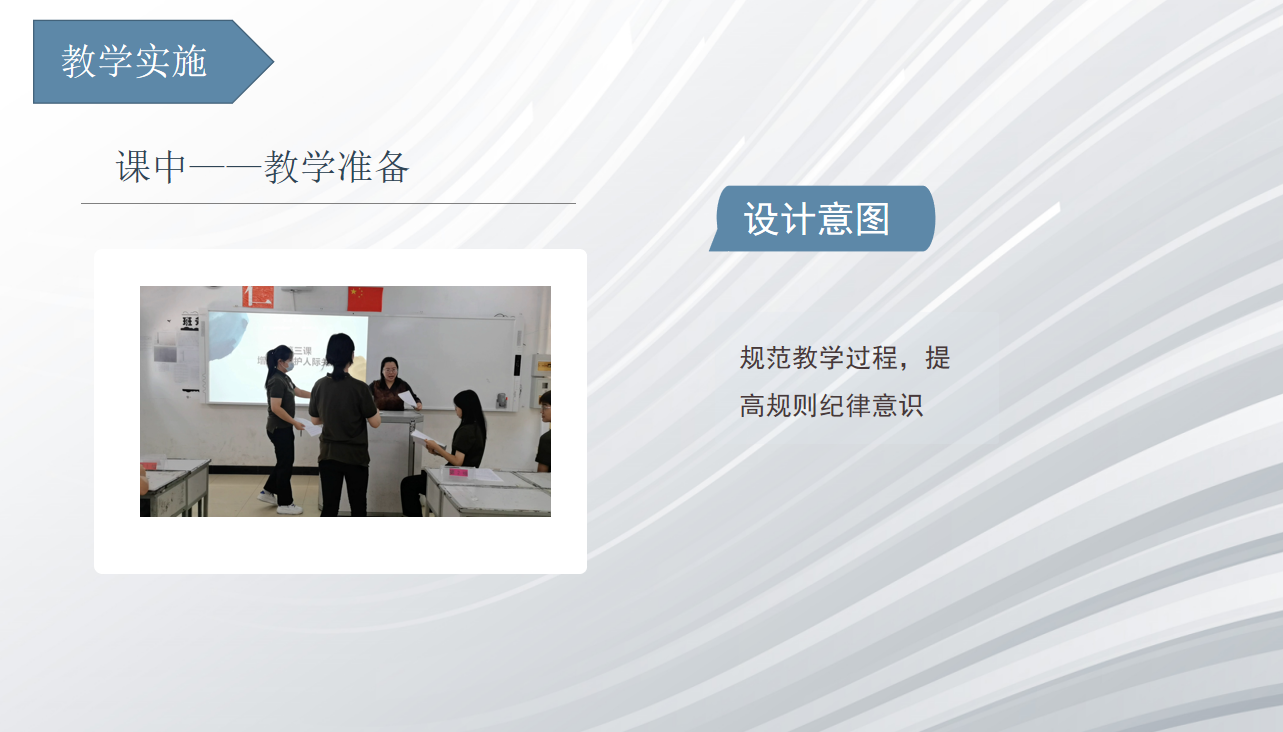 规范教学过程，提高规则纪律意识
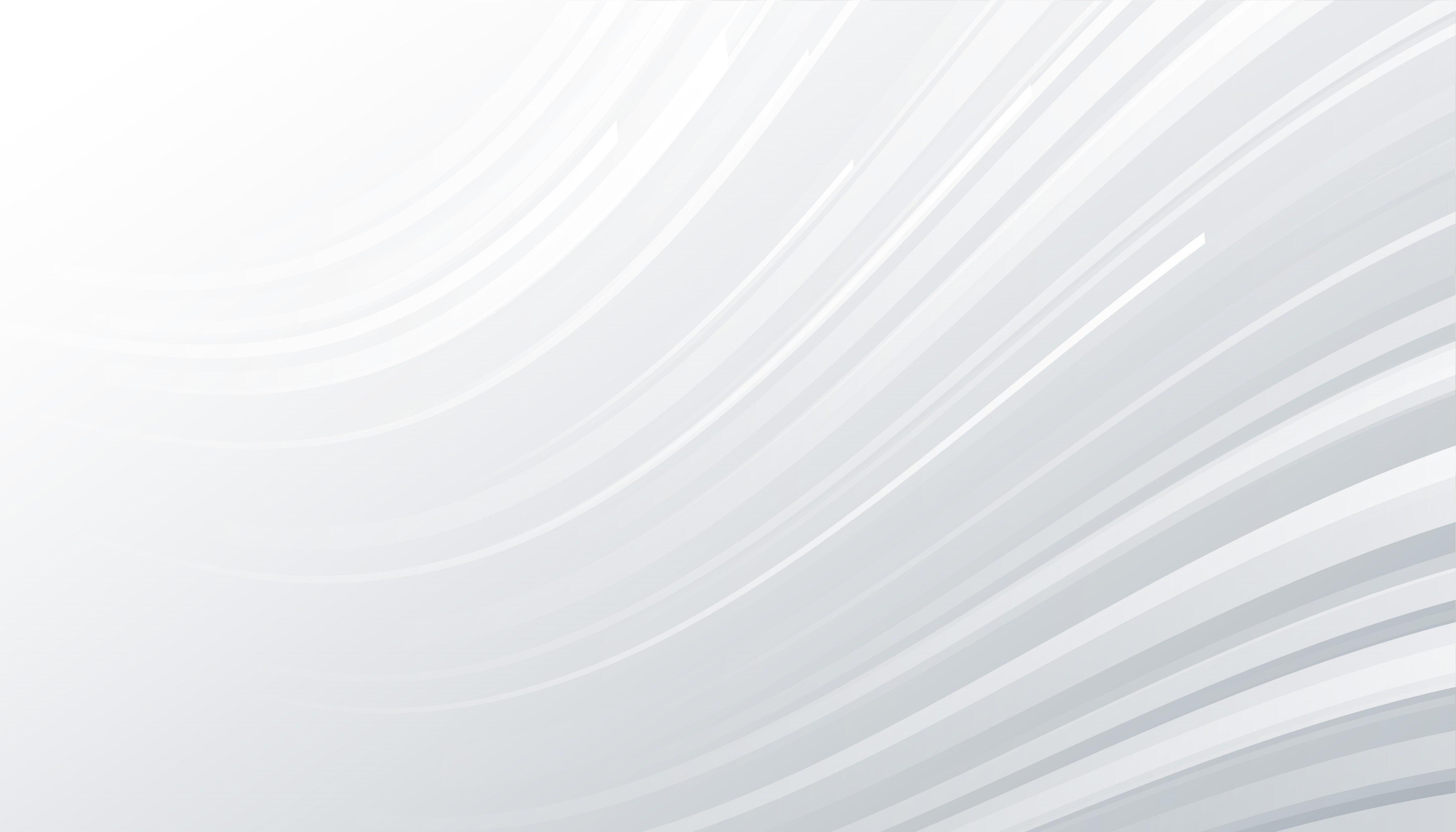 教学实施
课中——课前学习检查
设计意图
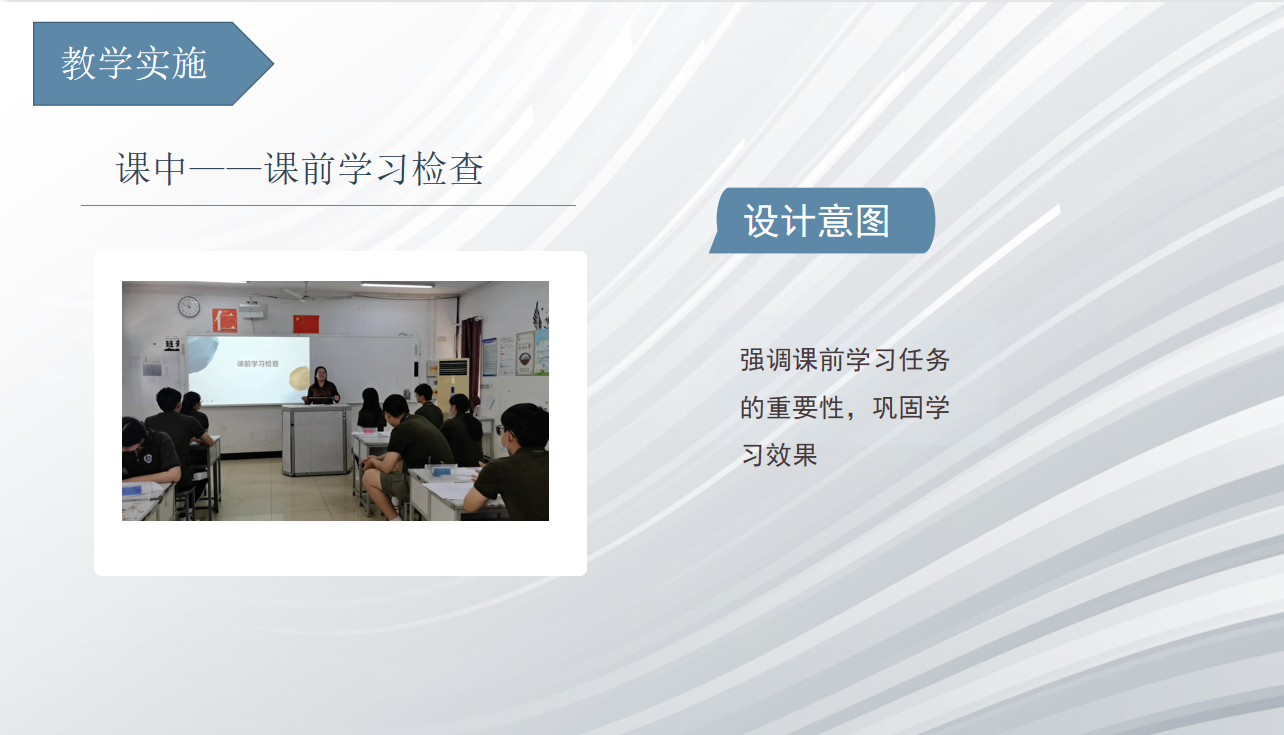 强调课前学习任务的重要性，巩固学习效果
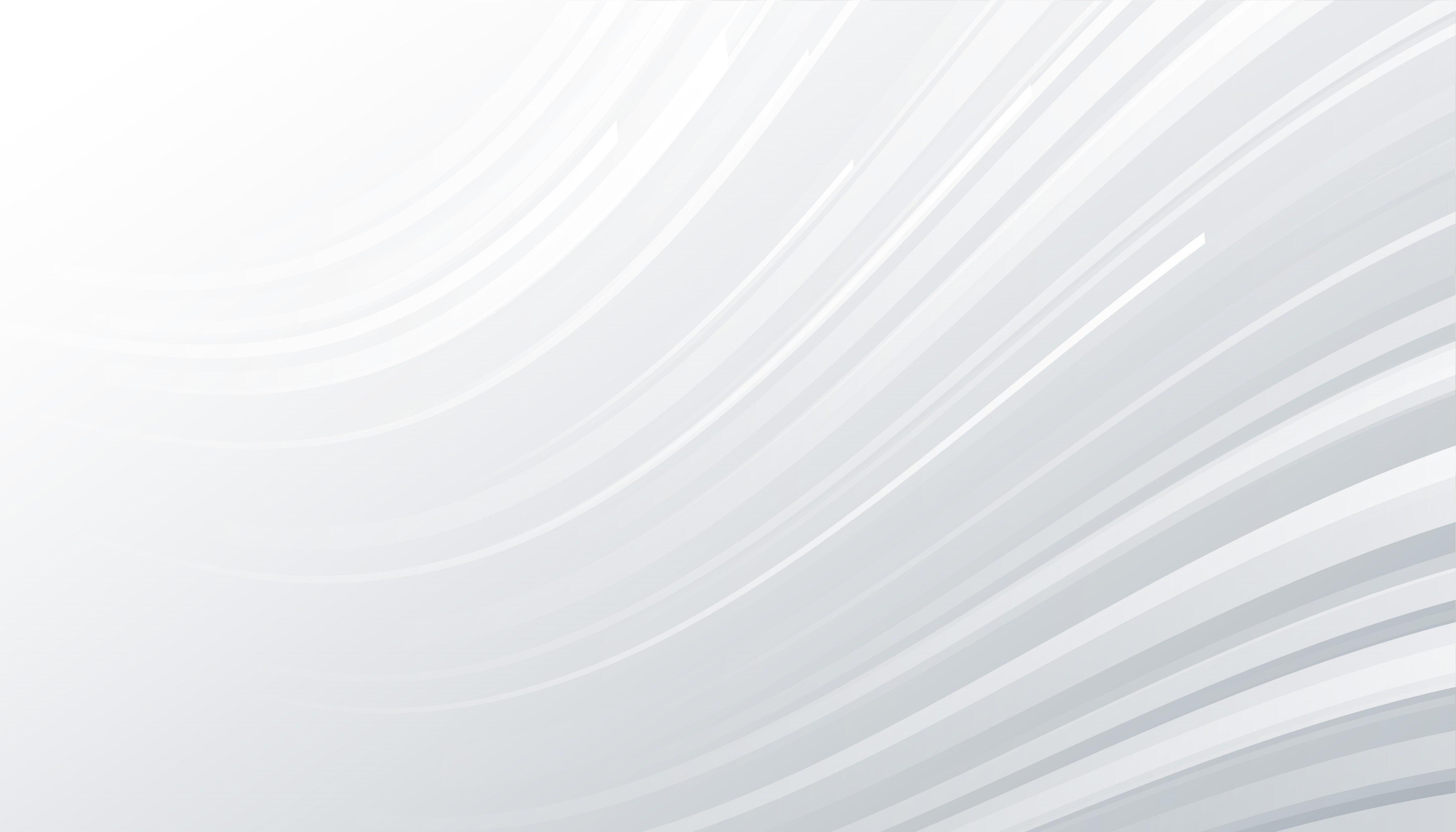 教学实施
课中——任务导入
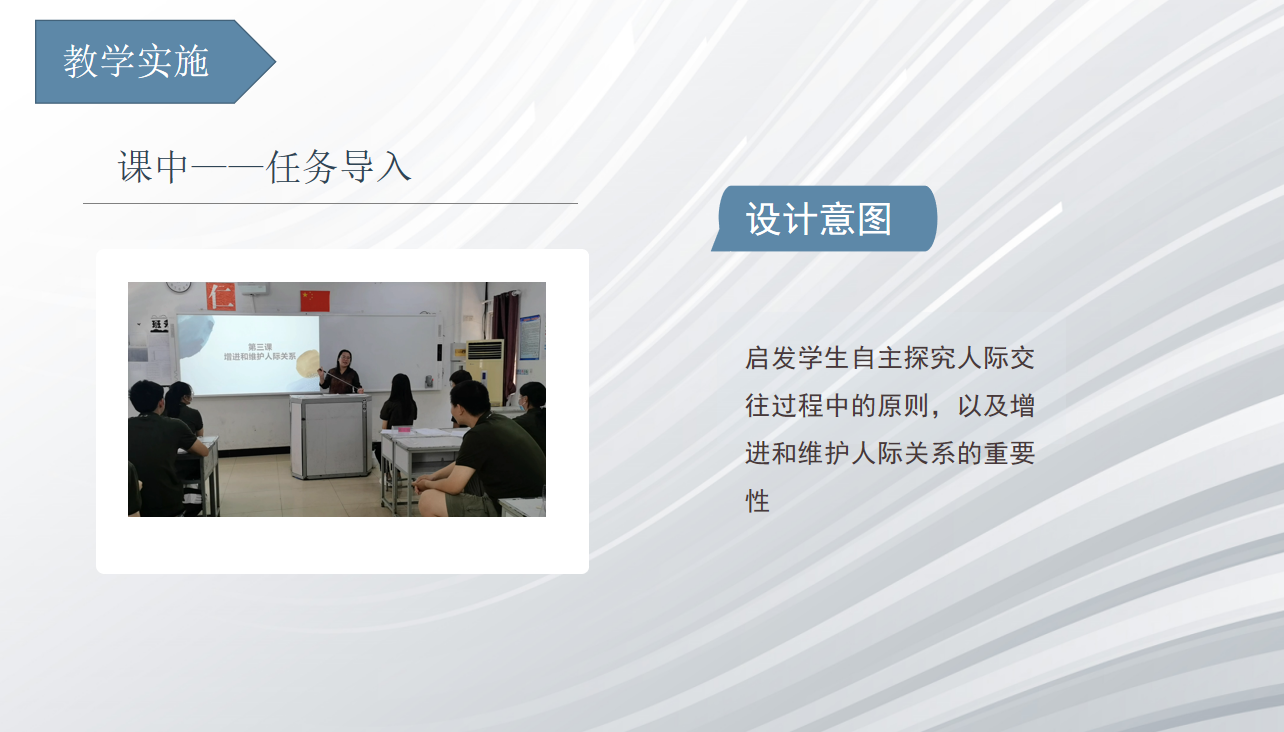 设计意图
启发学生自主探究人际交往过程中的原则，以及增进和维护人际关系的重要性
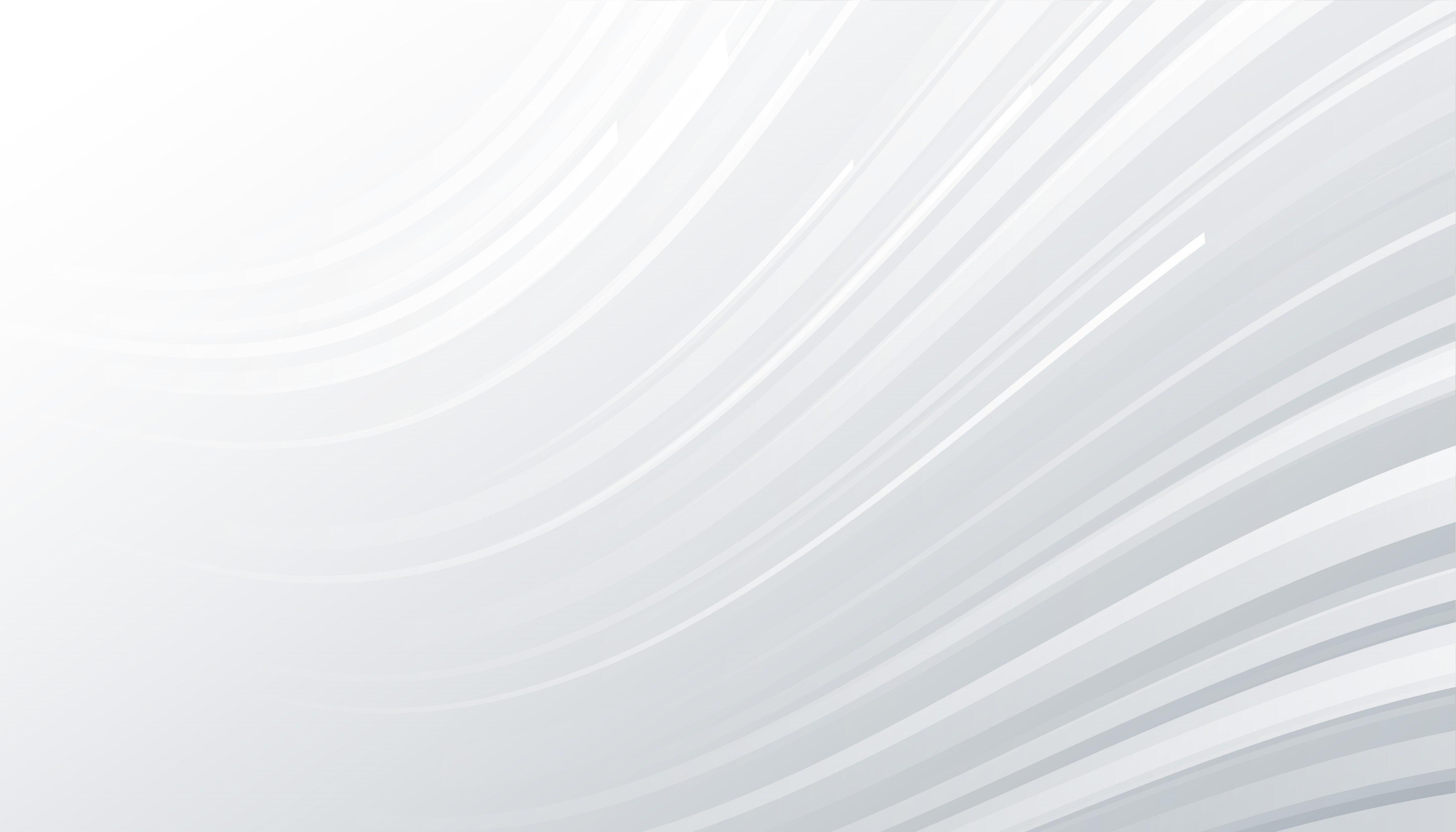 教学实施
课中——任务实施
设计意图
1.通过小组间的讨论协作，培养团队沟通合作能力。
2.通过情景再现，角色代入提高学生的真实体验感。
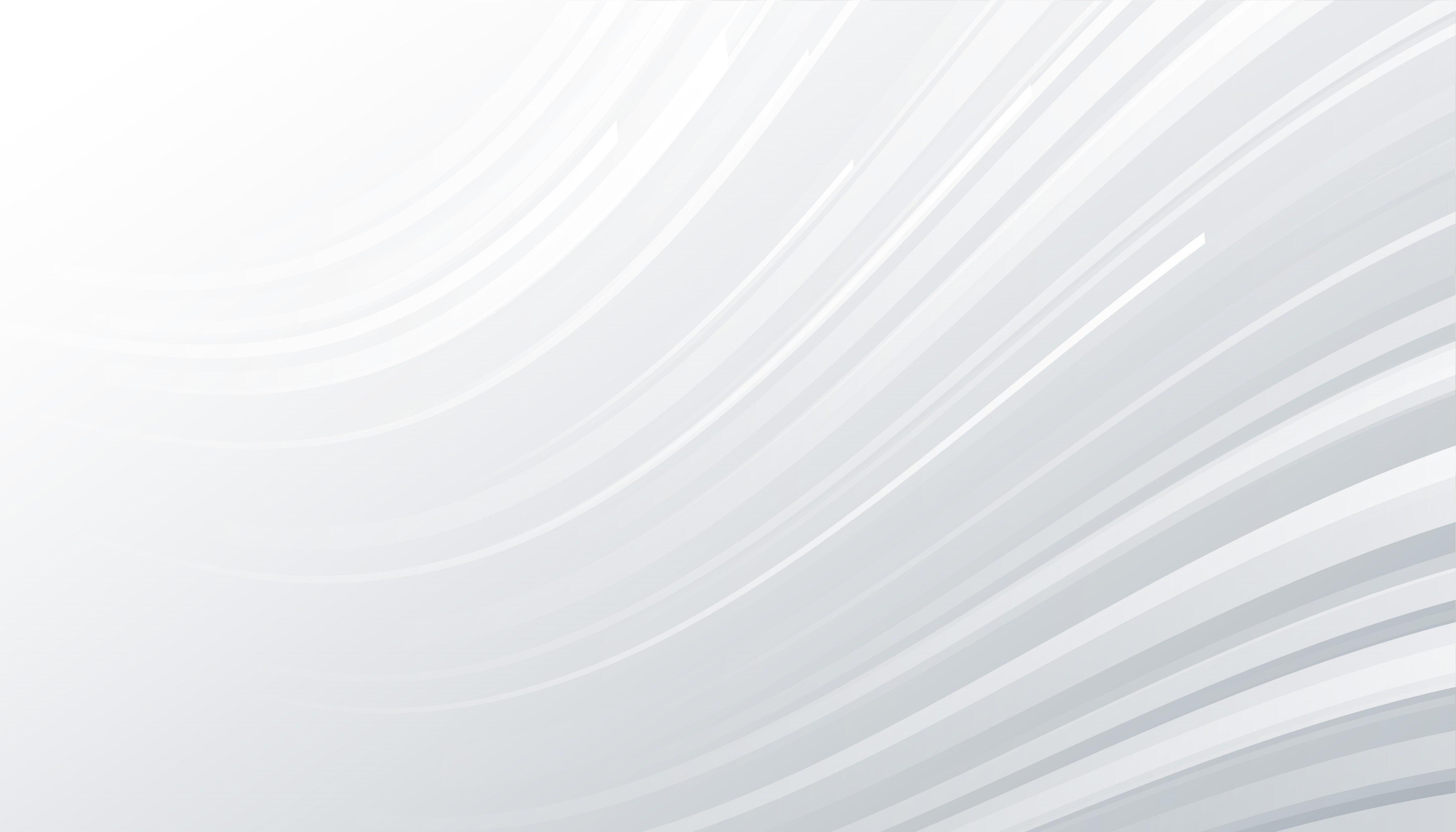 教学实施
课中——成果展示与评价
设计意图
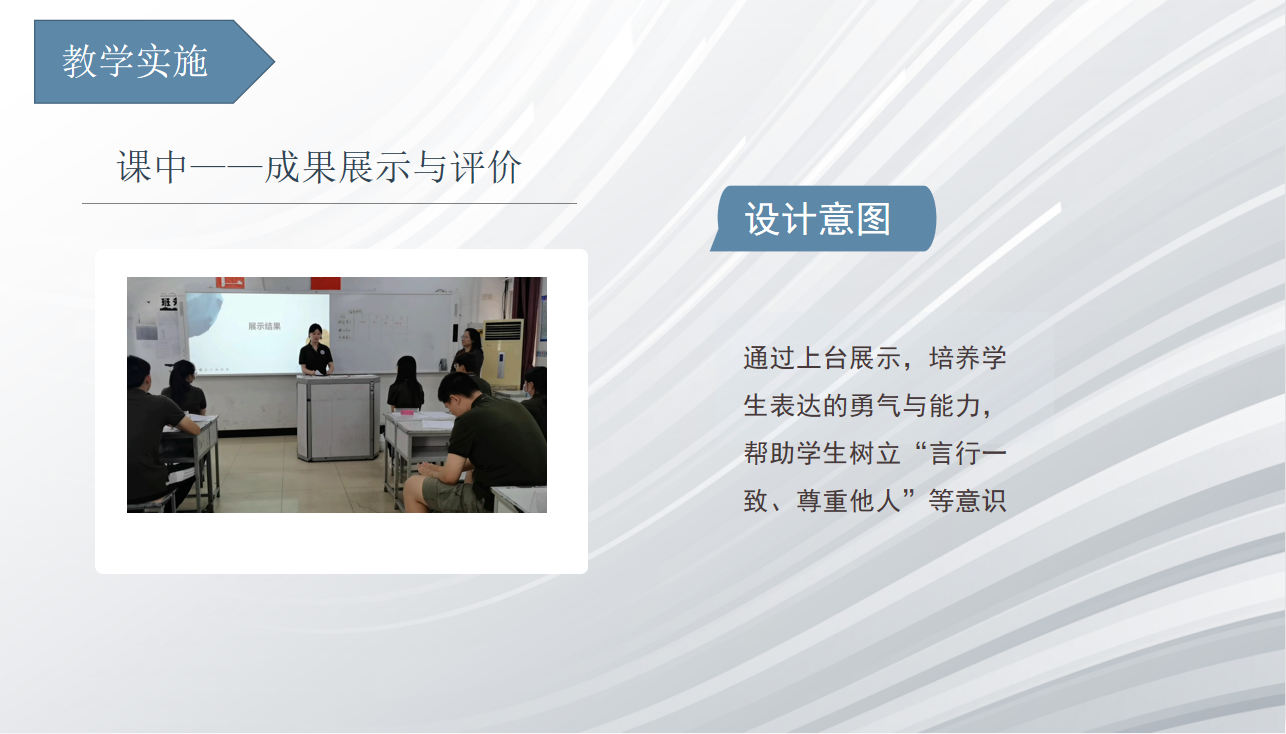 通过上台展示，培养学生表达的勇气与能力，帮助学生树立“言行一致、尊重他人”等意识
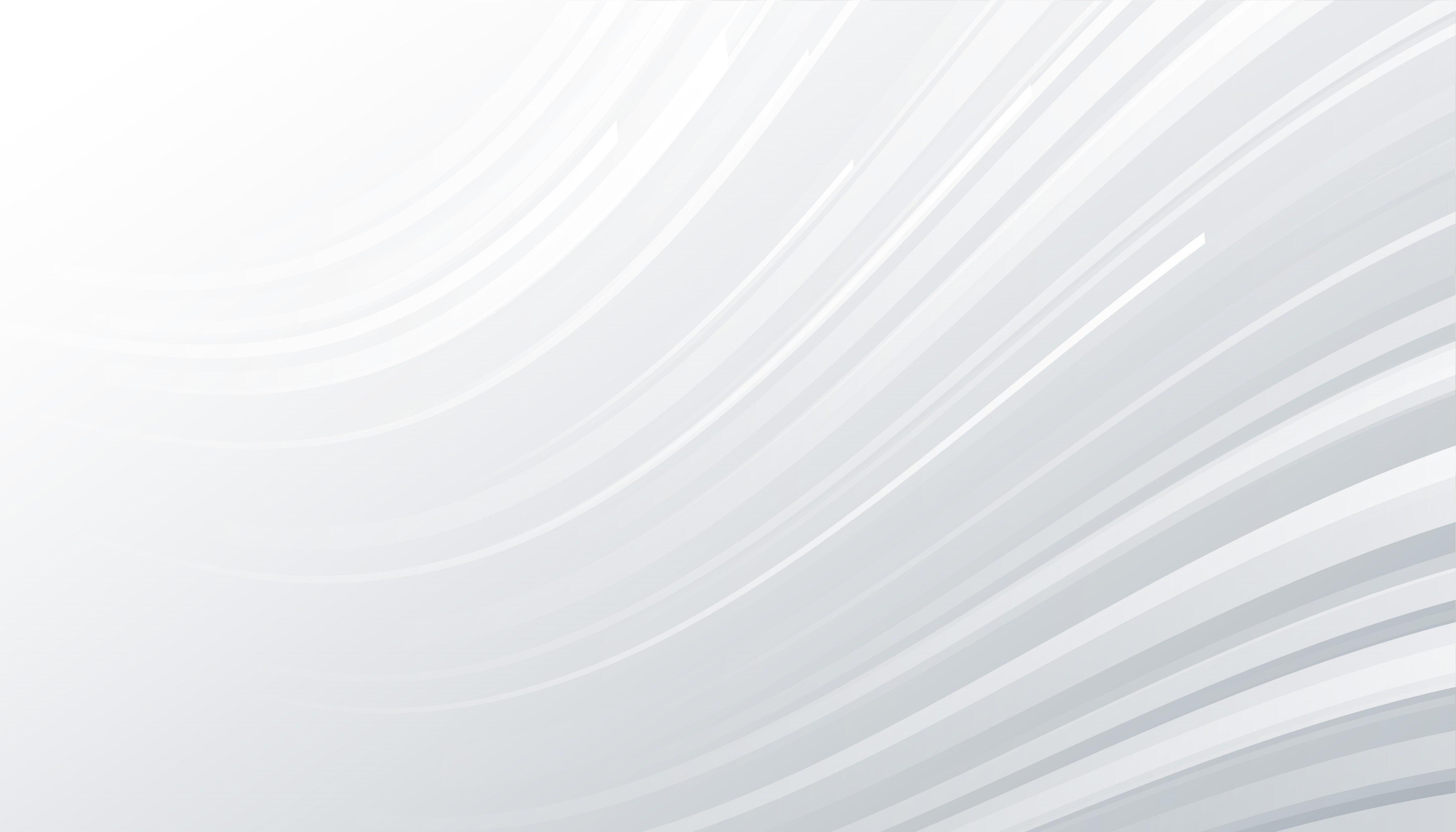 教学实施
课中——课堂总结
设计意图
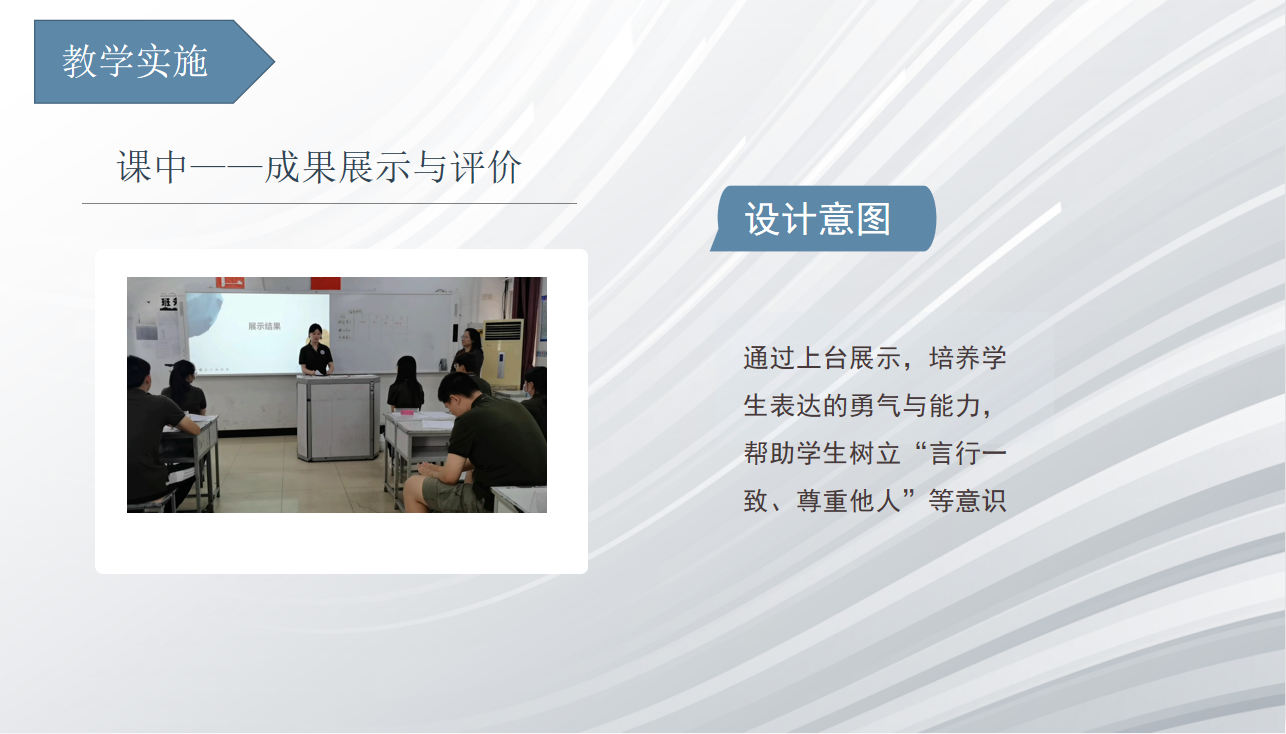 学生总结：强化体验效果，培养学生感受和分析自我的能力，提升自省能力
教师总结：巩固知识，结合思政教育升华主题，利用“教师期望效应”鼓励学生自我提升和成长。
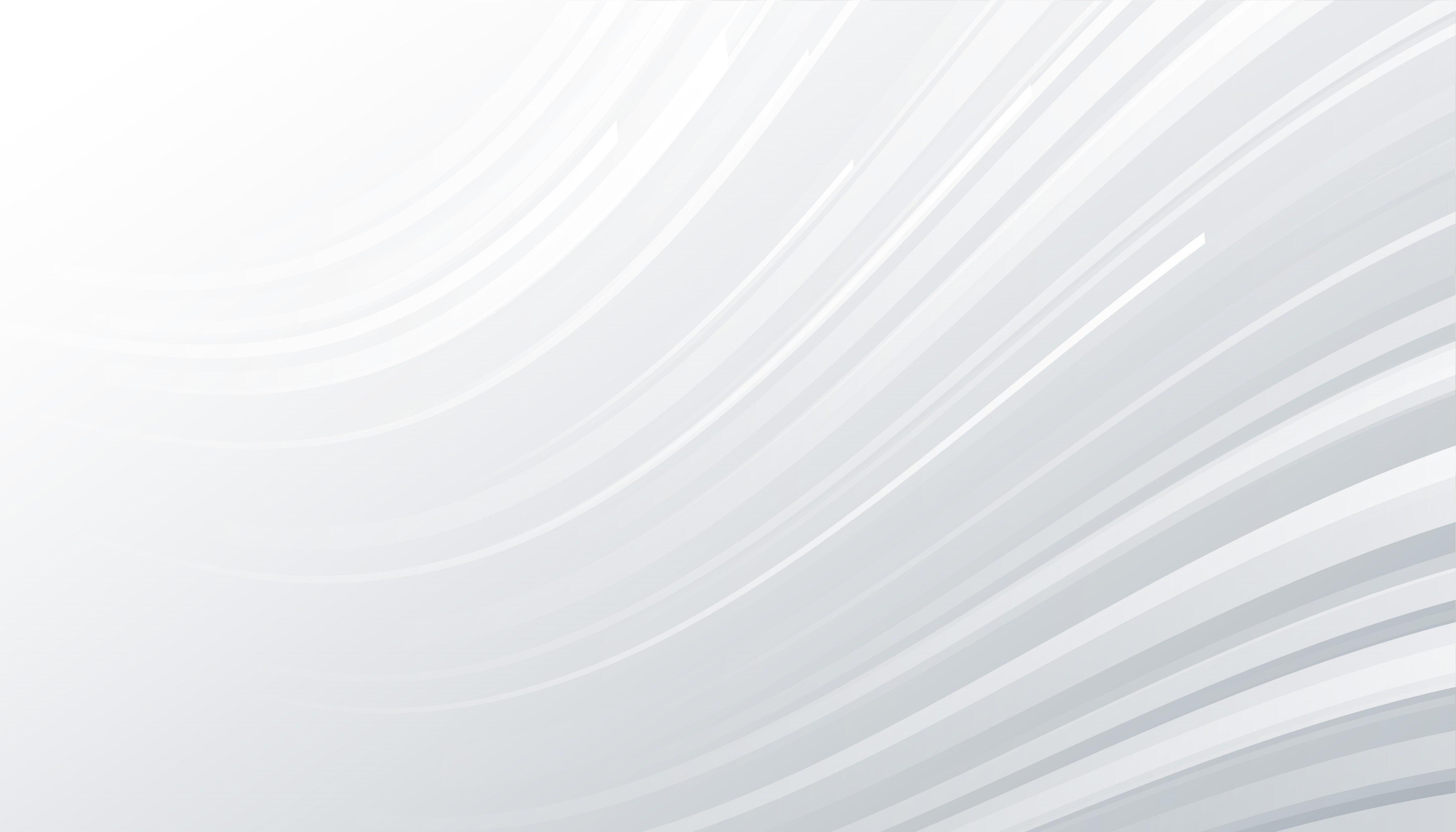 教学实施
课后——拓展提升
设计意图
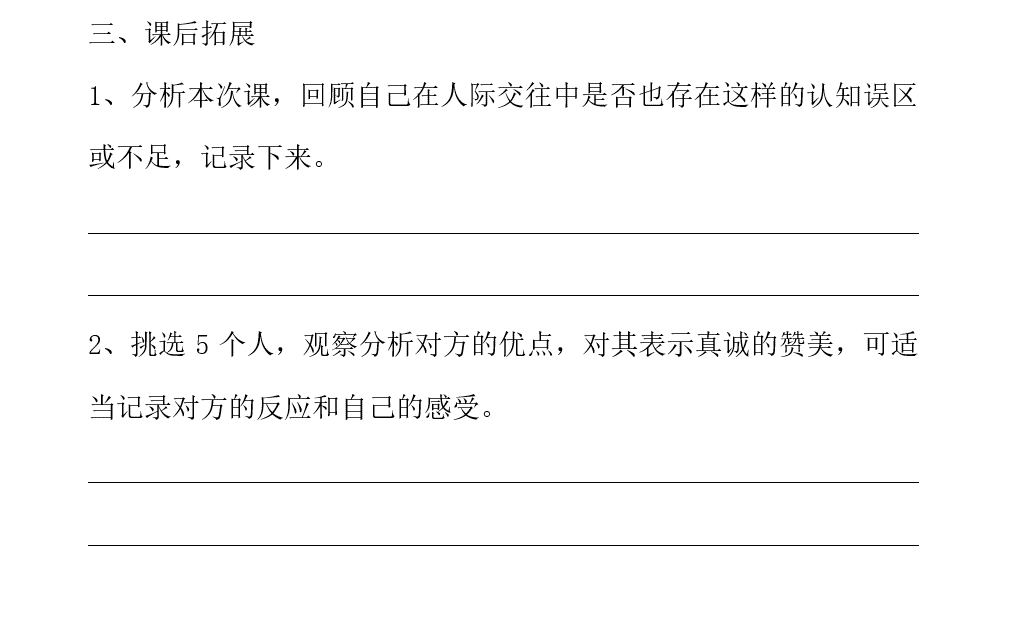 学生在实践中进一步体会人际关系的增强和维护原则。学有所用，才能激发学生学习的兴趣和积雪学习的热情。
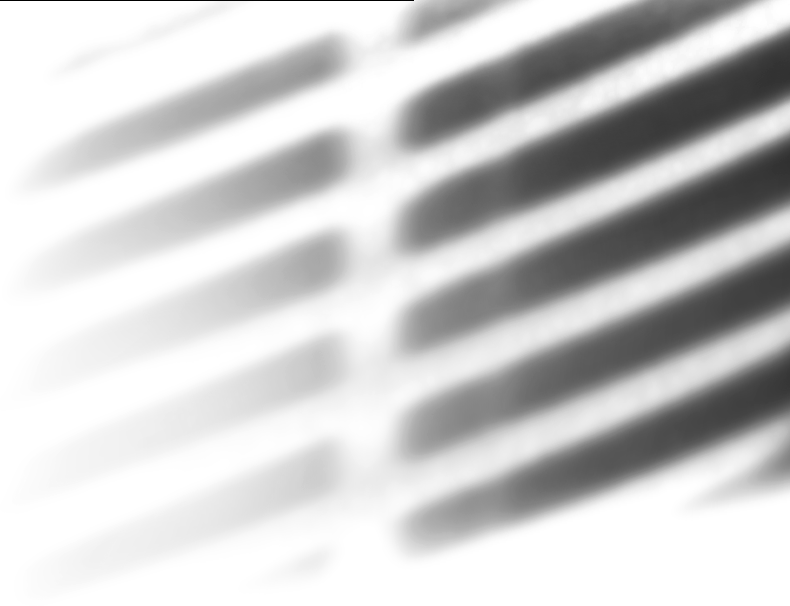 教
评
学
价
jiao
ping
jia
xue
学生评教
教学评价
学业评价
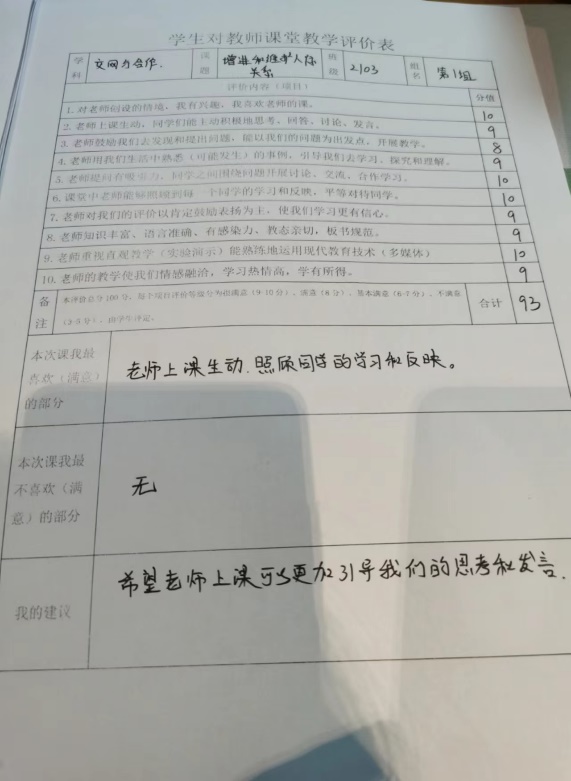 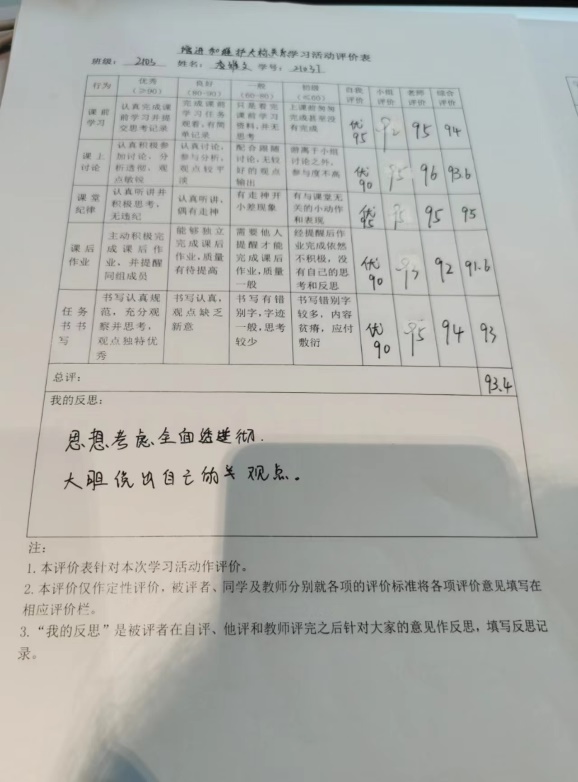 学业评价采取学生自评.组内互评.教师评价3个方向从课前学习准备、课上表现、成果展示及课后拓展任务的完成等维度展示学生的综合素质，延长课堂学习效果。
通过学生对教学过程及效果的评价，教师可以了解自己在课程设计和实施过程中有哪些不足之处，及时改进，并了解学生的需求和喜好，从而能够在今后设计出更加适合学生的课堂。
功能
教学反思
教学评价
不足之处
成功之处
教学方法灵活多样
个别学生的团队精神不足
参与感不强
教学形式丰富
互动演练环节，学生比较拘谨
约束，效果呈现不佳
课堂体验好
充分发挥学生主观能动性
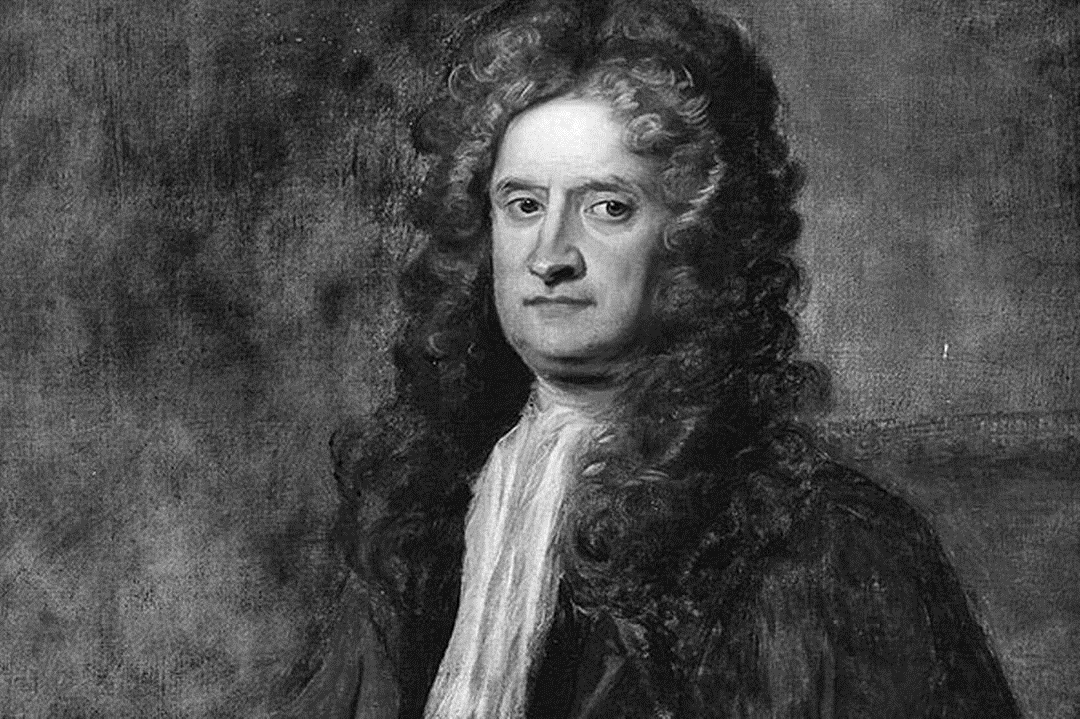 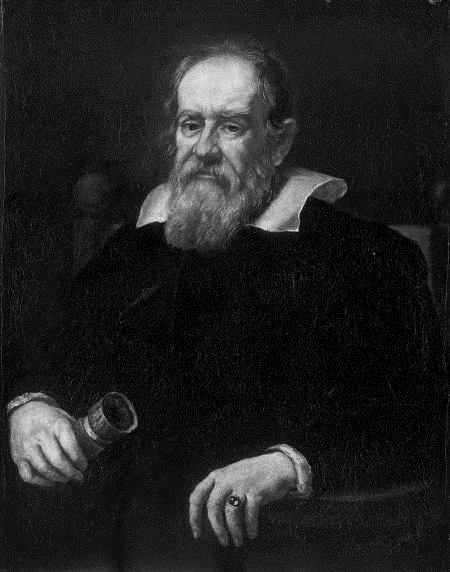 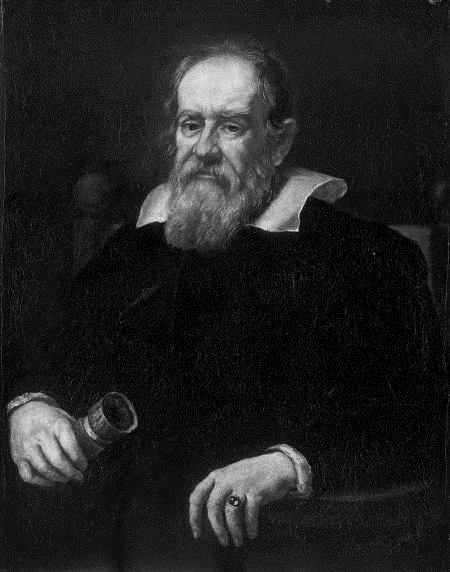 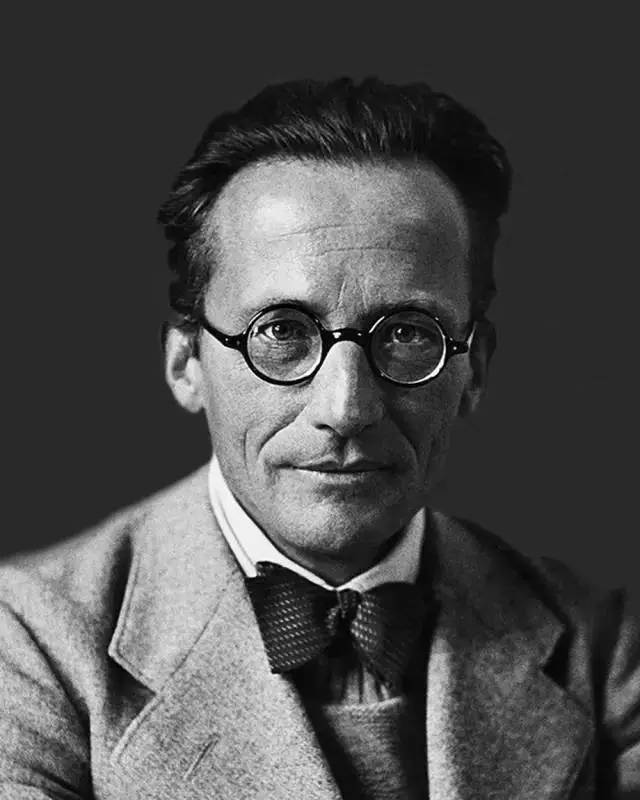 感谢观看！
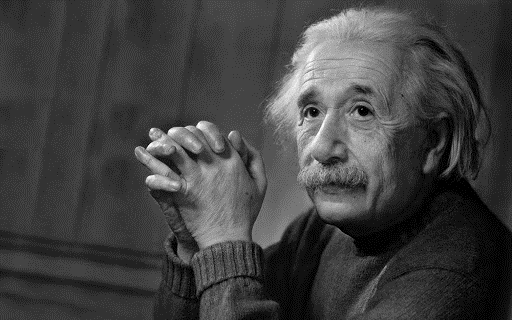 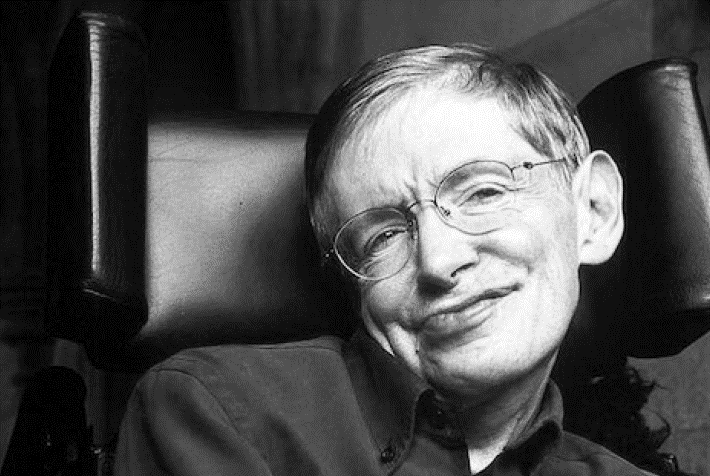 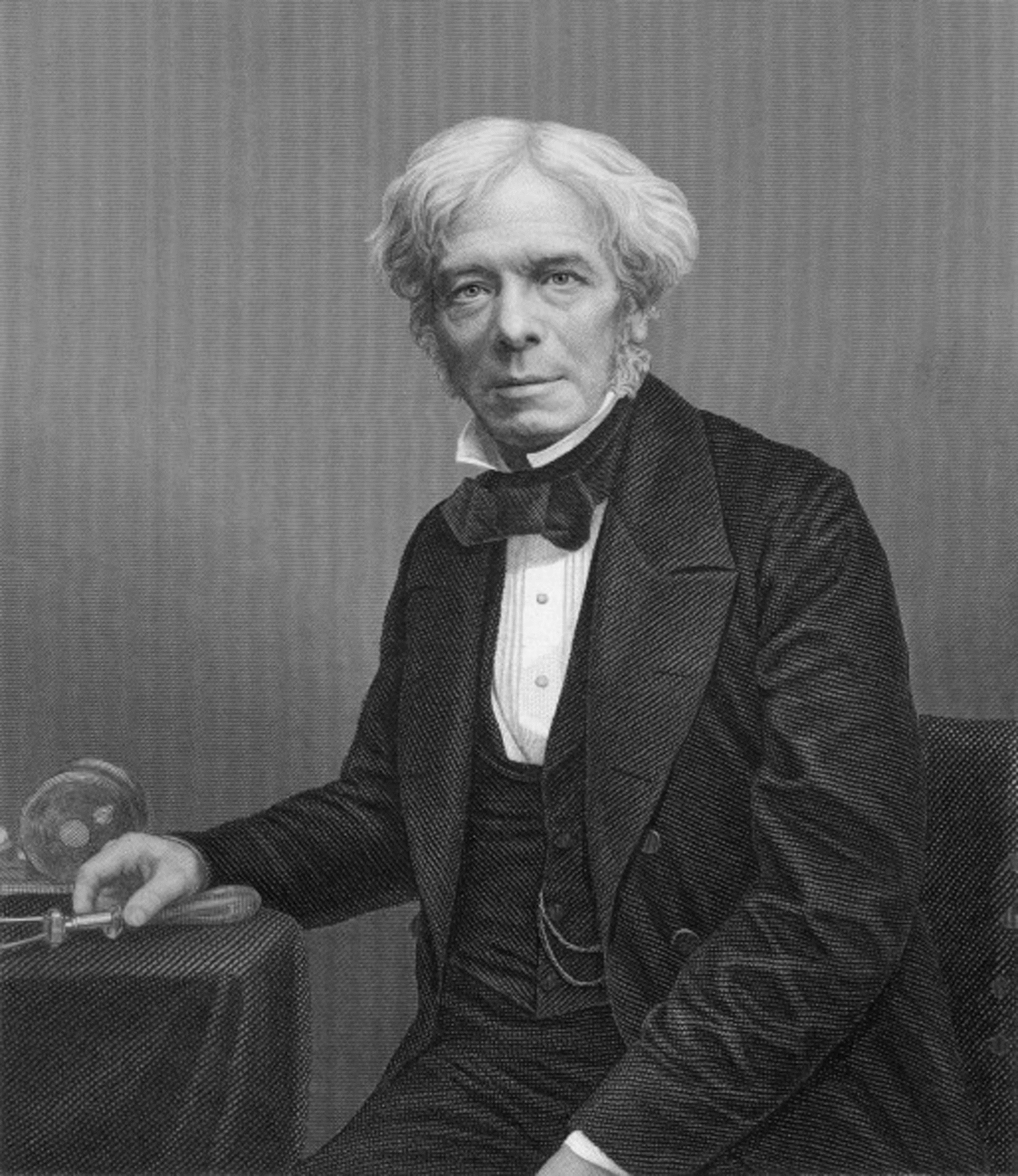 学无止境，勇于攀登。
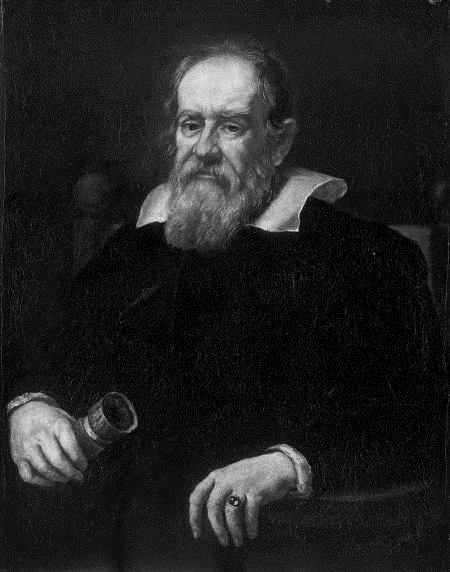 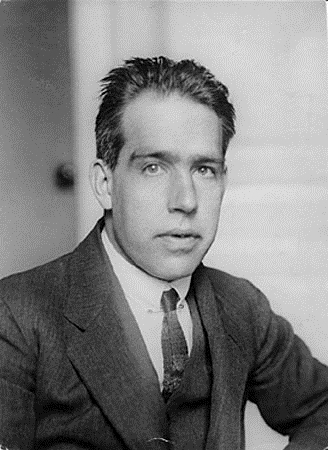 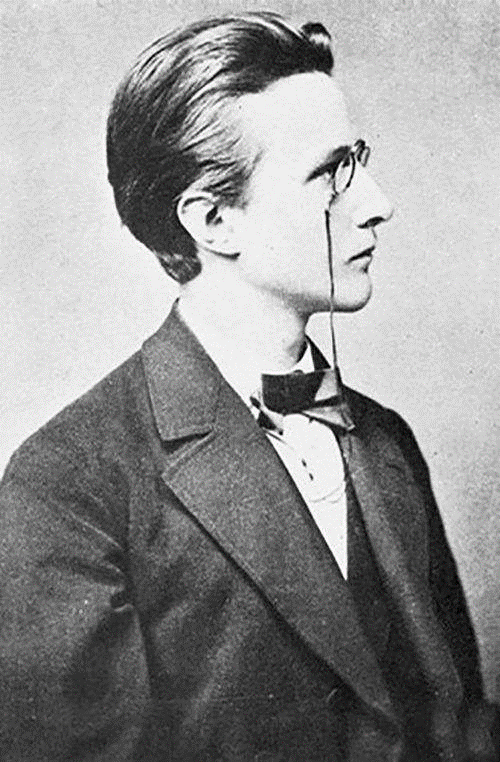 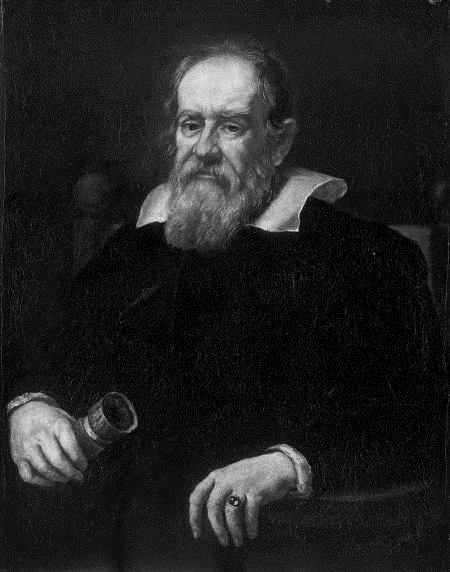 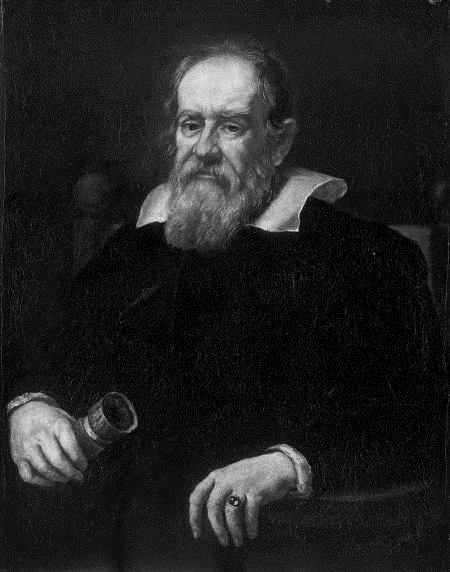 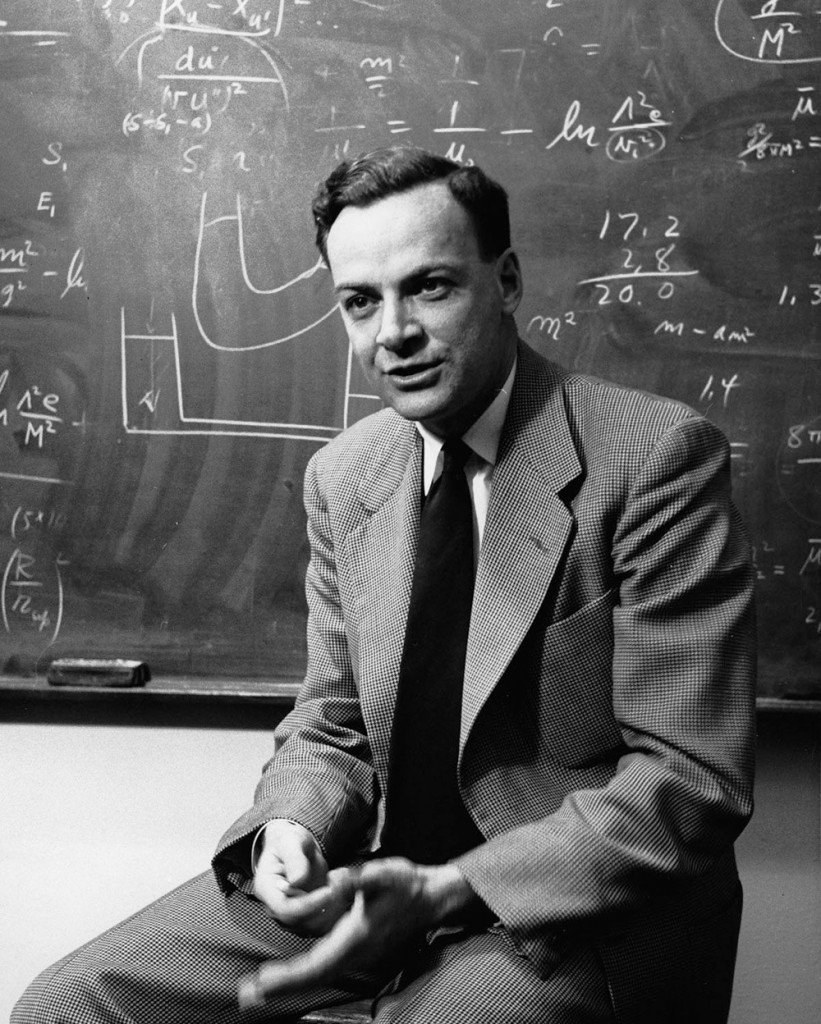